Наш первый школьный выпускной
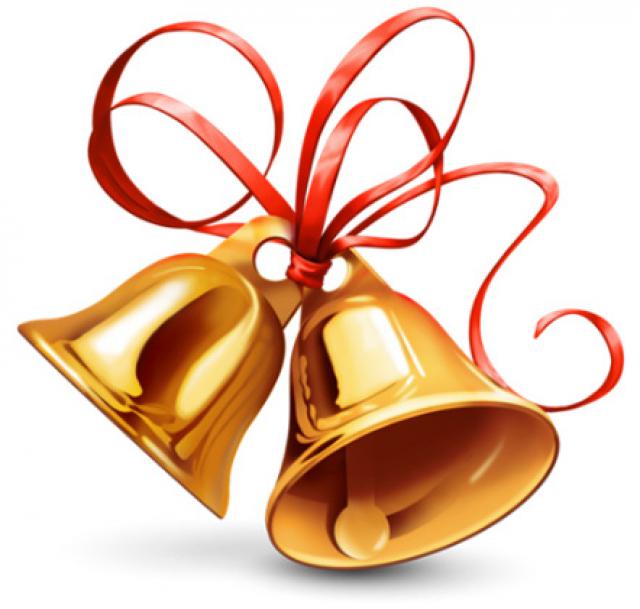 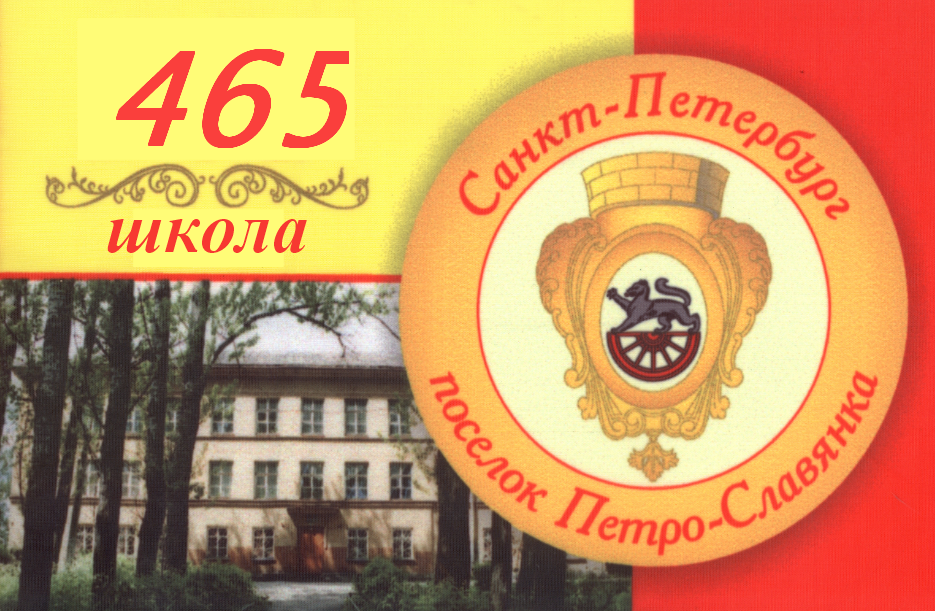 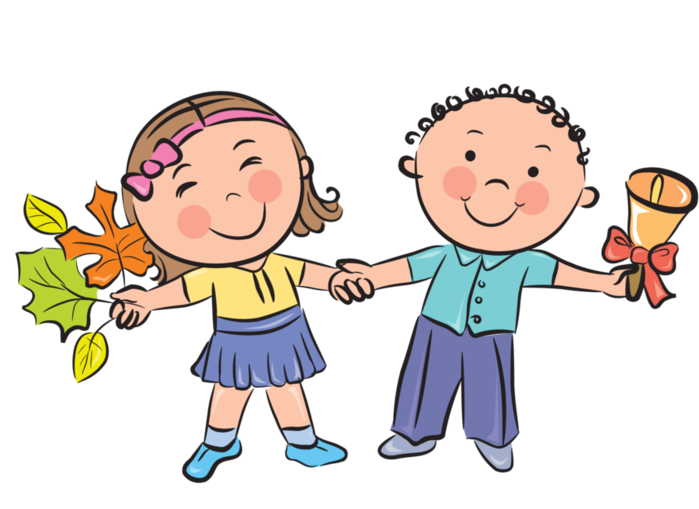 НШТ
STUDIO
Студия Начально-школьного телевидения
ПРЕДСТАВЛЯЕТ
Прогноз погоды
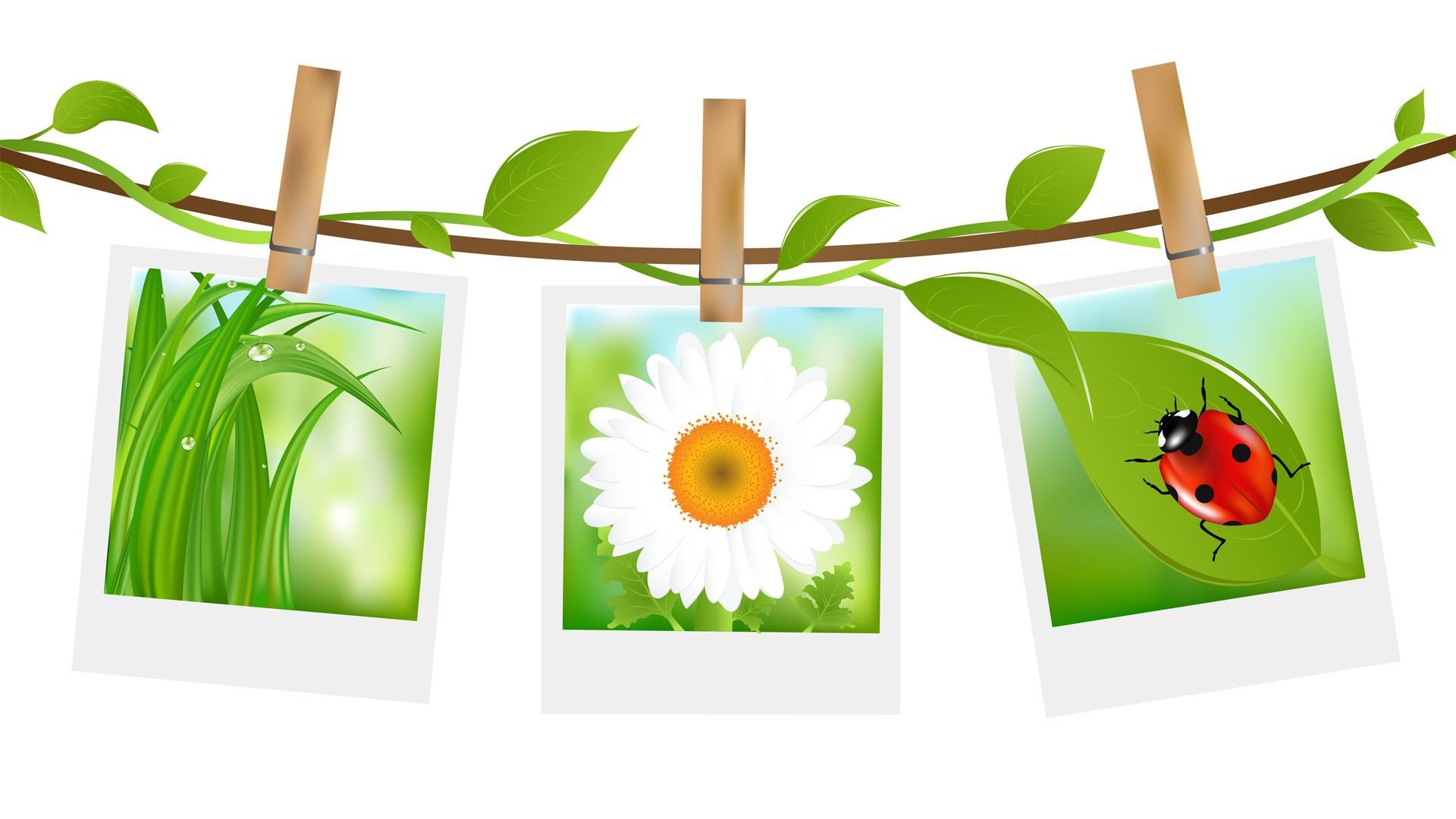 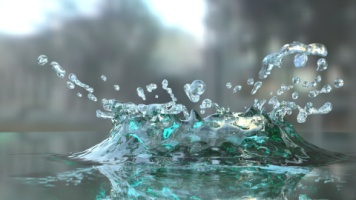 Информационный выпуск
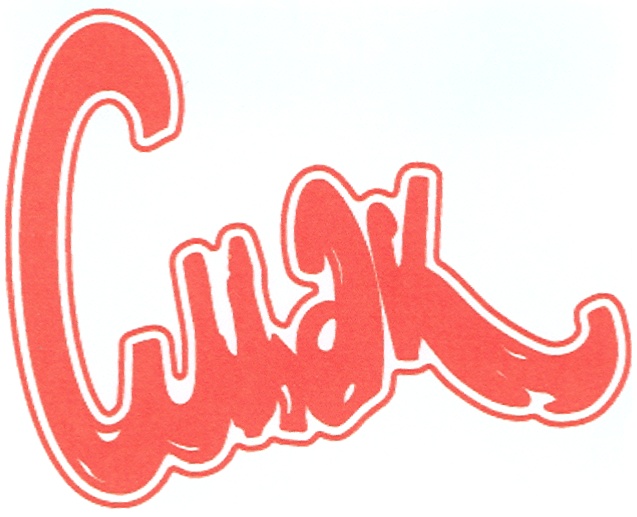 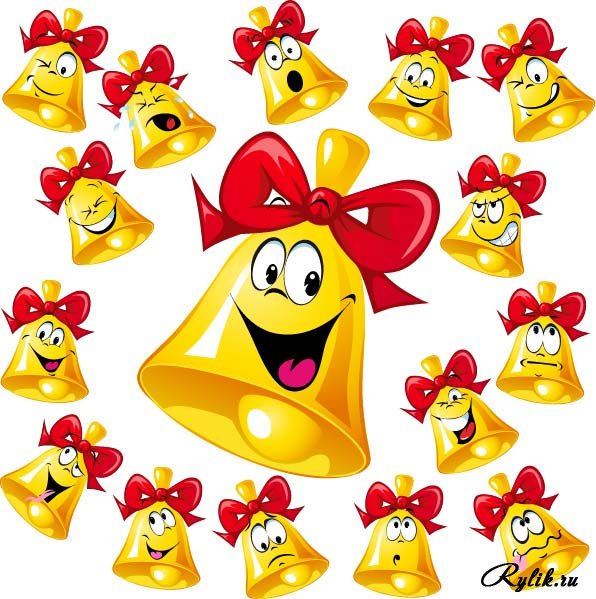 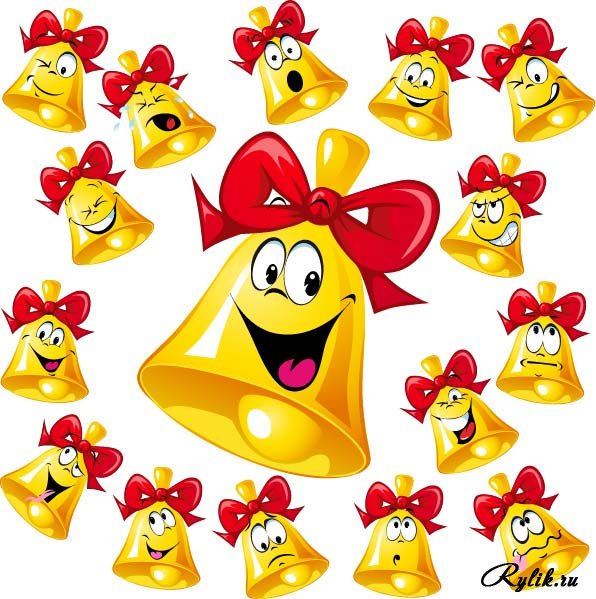 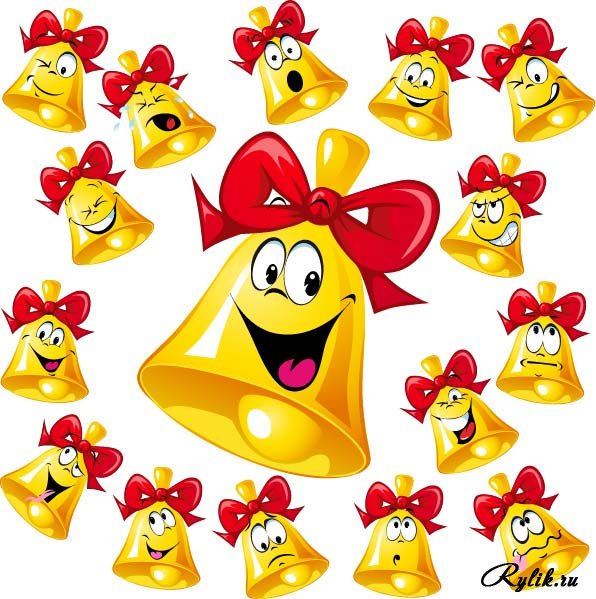 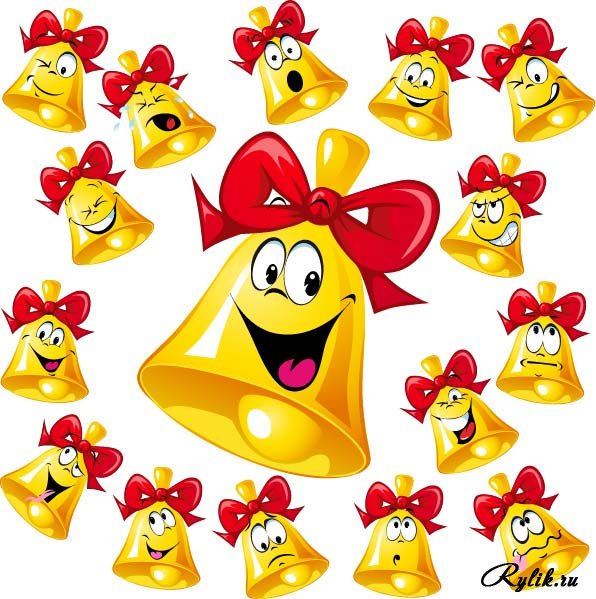 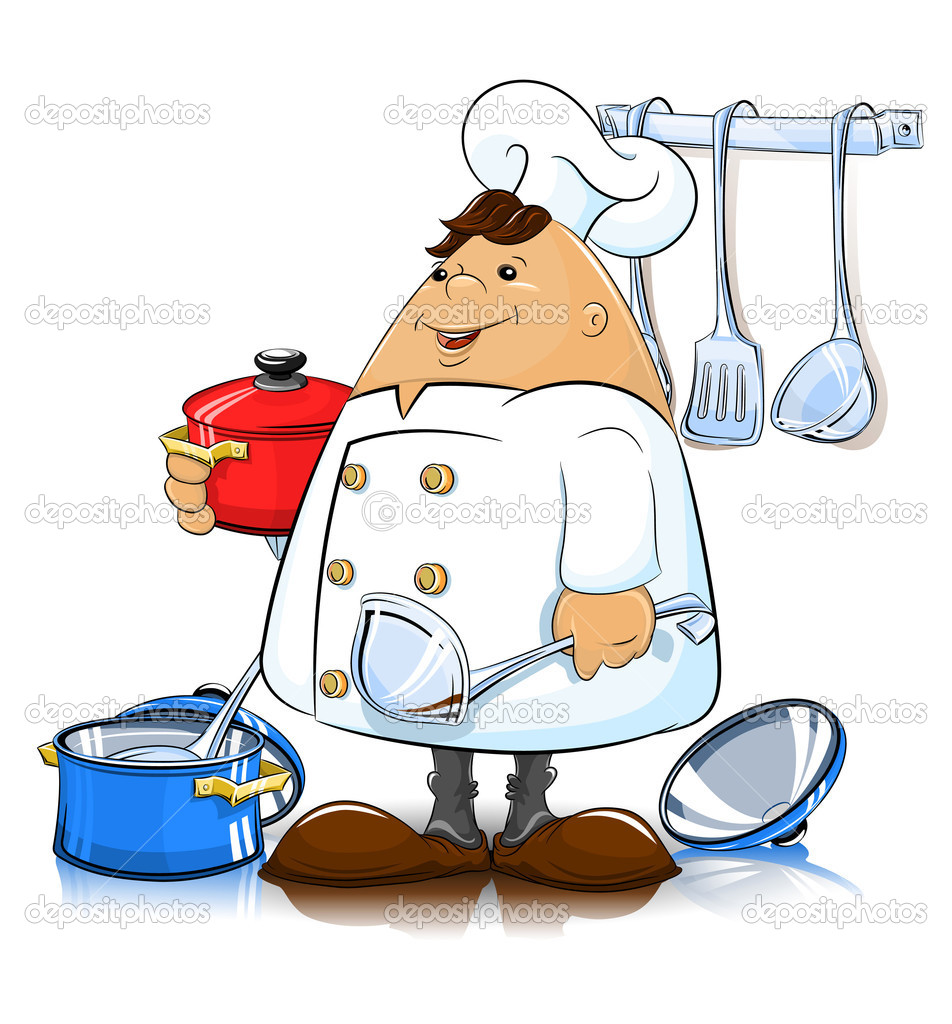 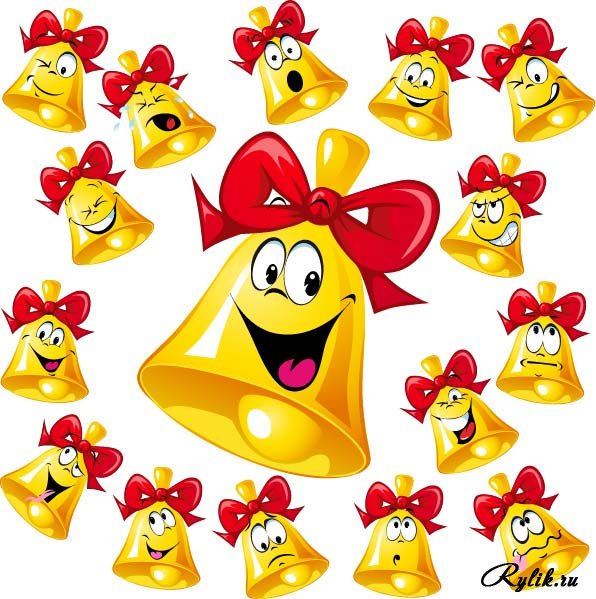 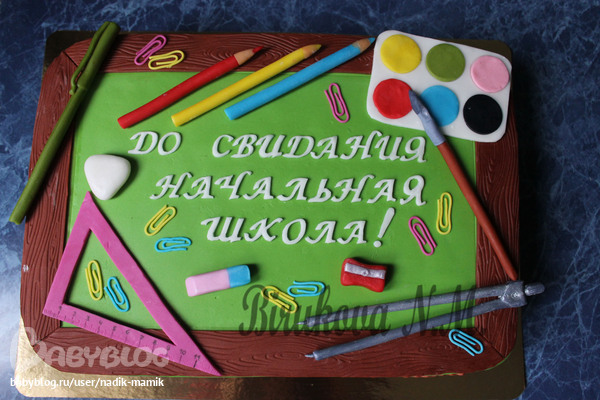 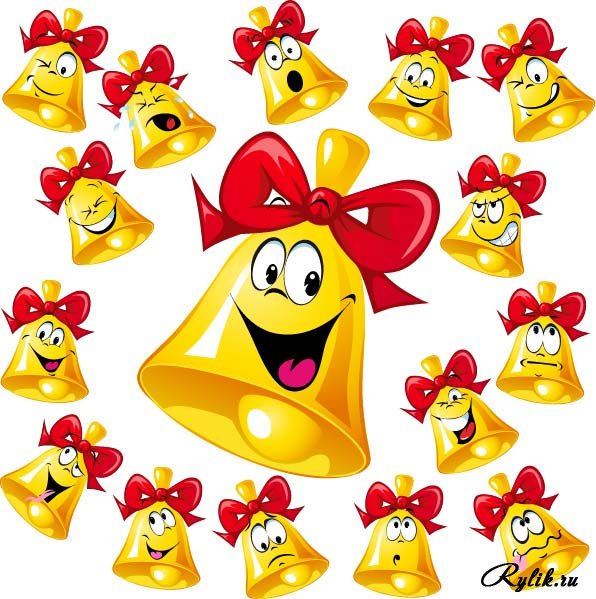 СМЕХОПАНОРАМА
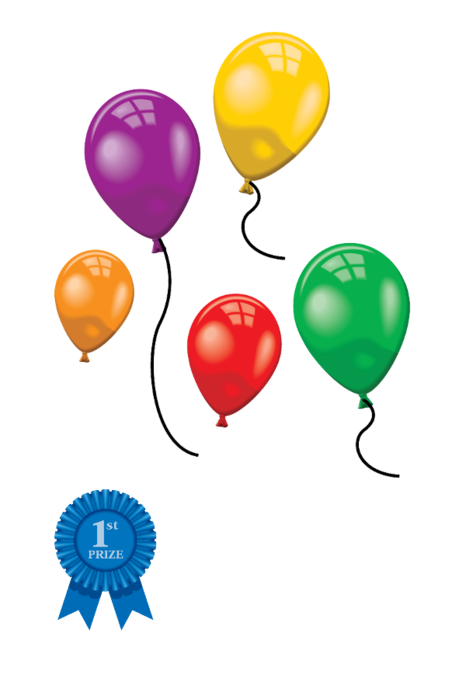 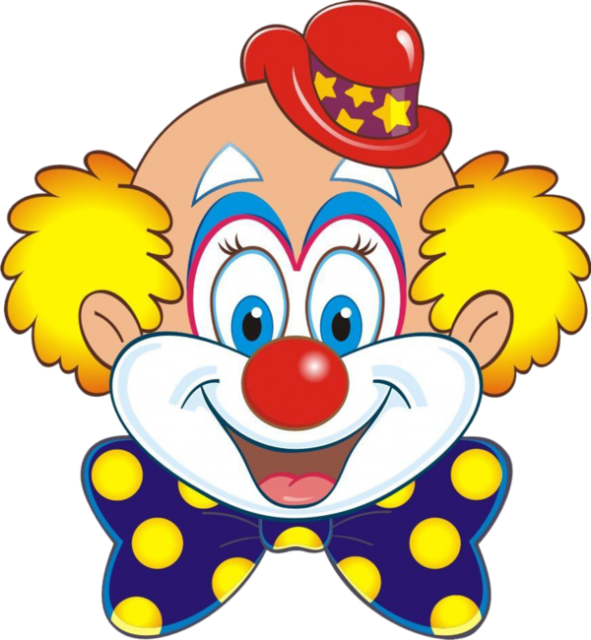 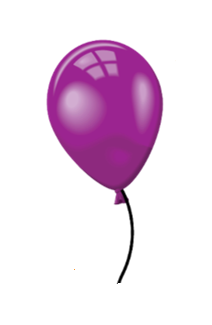 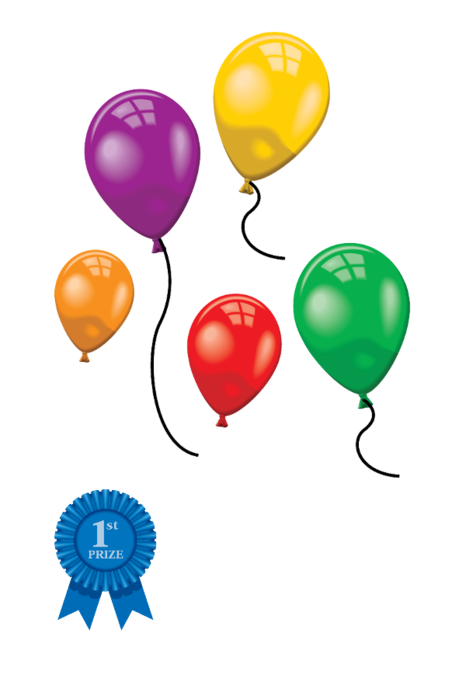 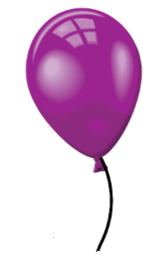 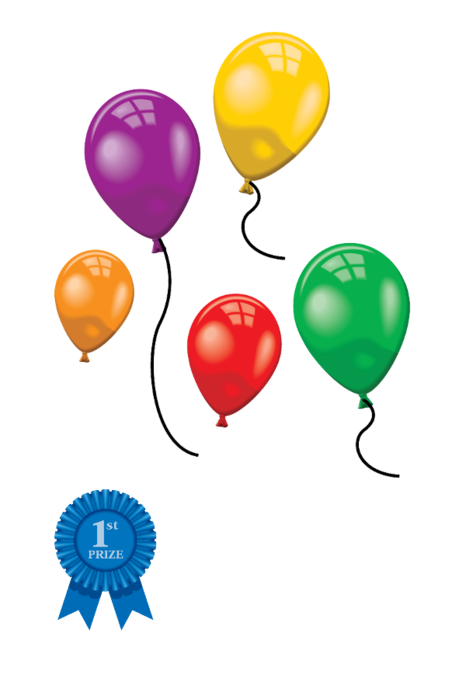 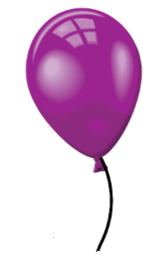 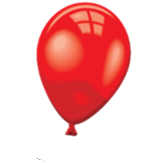 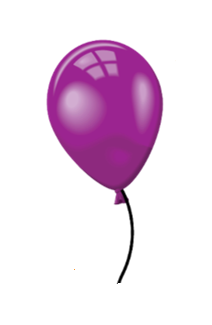 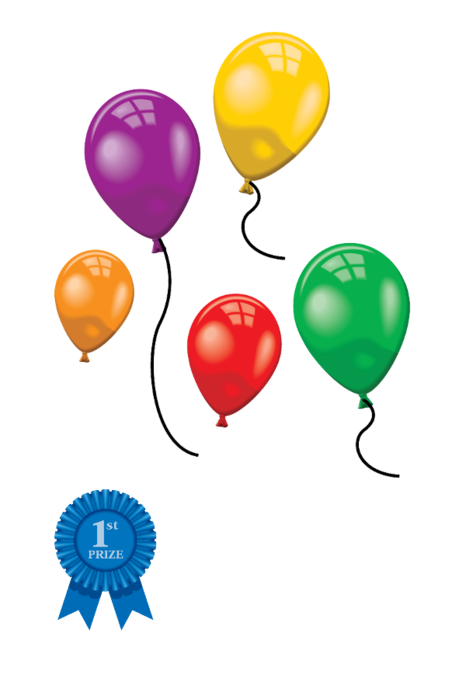 С ЕВГЕНИЕМ НАСМЕШАНОМ
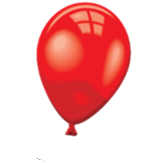 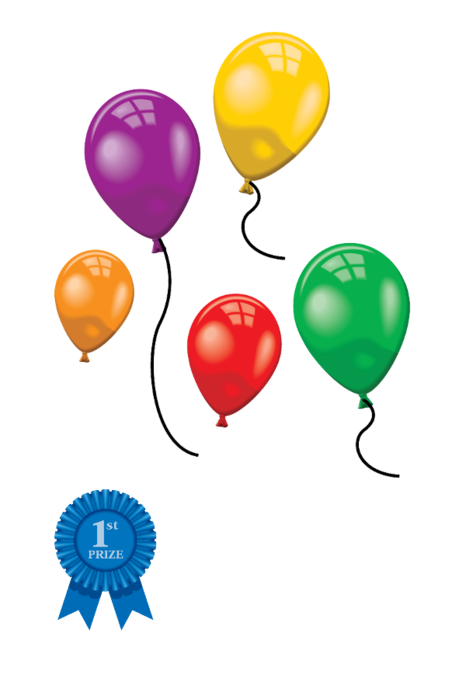 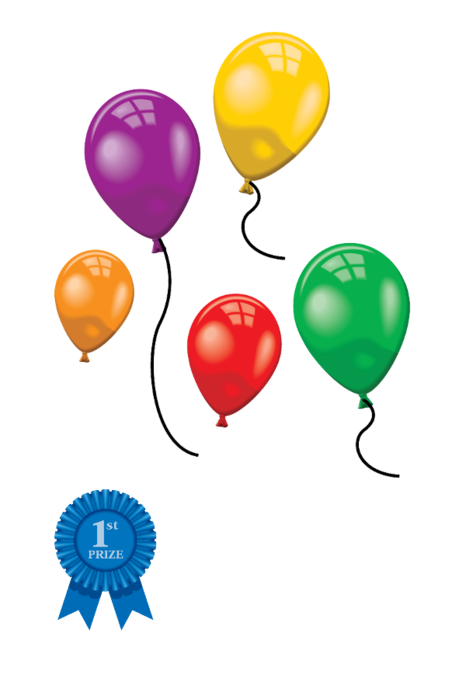 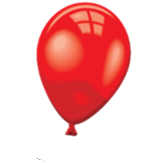